Technical Advisory Group (TAG) on Vaccine-preventable Diseases 
of the Pan American Health Organization (PAHO)
Washington, DC, 1-2 July 2014
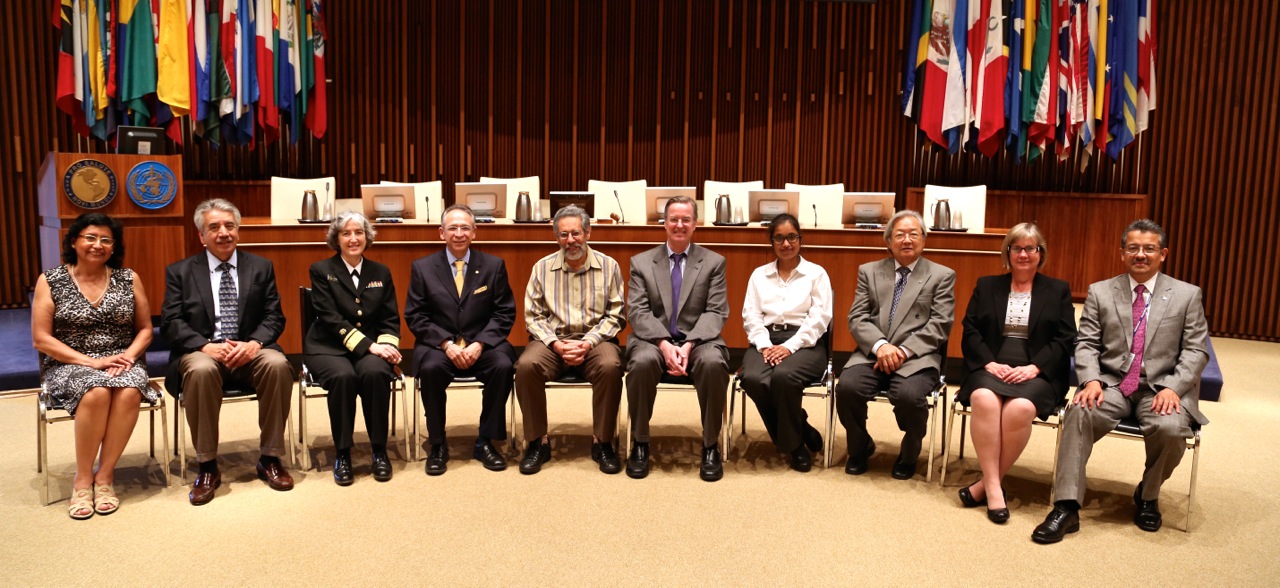